Probabilistic Kolmogorov Complexity
(Tutorial - Part 1)
Igor Carboni Oliveira
University of Warwick
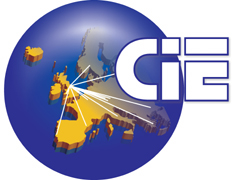 Computability in Europe
July/2025
1
Kolmogorov complexity:
Time-bounded Kolmogorov complexity:
Overview (Informal)
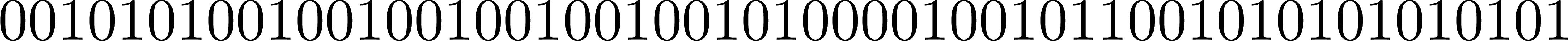 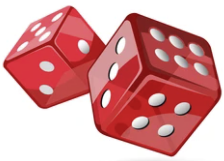 Probabilistic Extensions (Randomized Computations)
2
Plan for the Tutorial
key concepts and techniques
Part I (Today)
open problems
Introduction
Prime numbers & complexity lower bounds
Last 5 years or so
Advances in probabilistic Kolmogorov complexity
Part II (Tomorrow)
Adding nondeterminism to probabilistic Kolmogorov complexity
Central problems from complexity theory
Last 6 months
(upcoming papers)
NP-hardness of estimating complexity
3
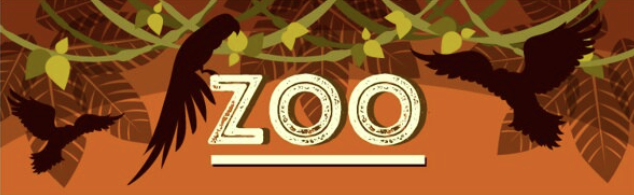 Personal View/Mental Picture
Which features of Kolmogorov complexity survive in the time-bounded setting?
Zoo of time-bounded Kolmogorov complexity notions:
Language Compression
Source Coding
Symmetry of 
Information
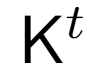 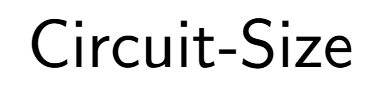 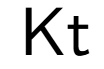 Meta-Complexity: What is the complexity of estimating complexity?
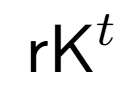 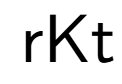 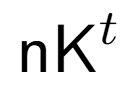 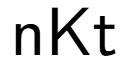 e.g., given a string x and a time bound t, compute Kt(x)
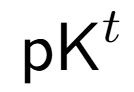 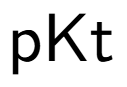 Applications in Theoretical Computer Science
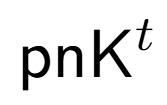 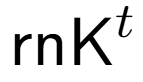 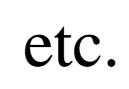 4
Applications in TCS
[Carmosino-Impagliazzo-Kabanets-Kolokolova 2016] 
Bounded-depth Boolean circuits with AND/OR/XOR gates can be learned in quasi-polynomial time.
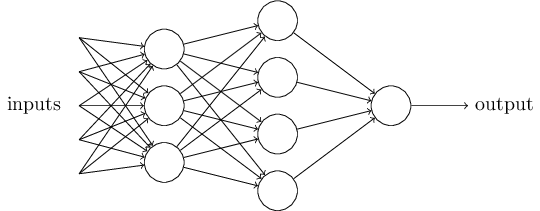 Learning Theory
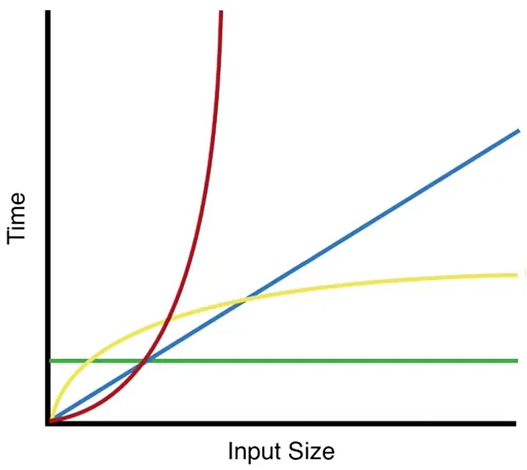 [Hirahara 2021] If PH is easy on average, then
Average-Case
Complexity
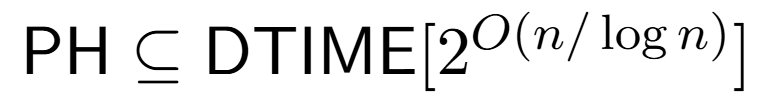 [Lu-Mazor-Oliveira-Pass 2025] 
“Obfuscating the code of computer programs requires a non-trivial overhead in program size.”
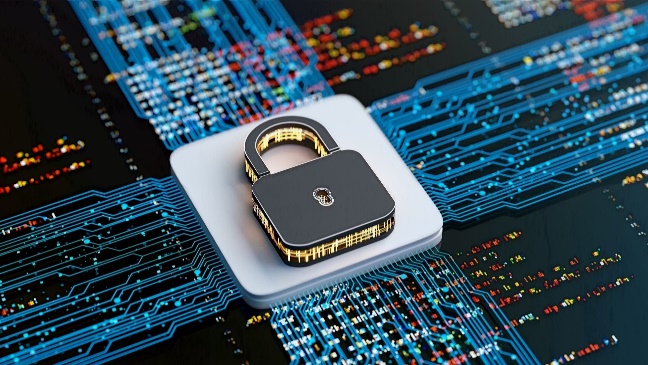 Cryptography
5
Applications in TCS
[Carmosino-Impagliazzo-Kabanets-Kolokolova 2016] 
Bounded-depth Boolean circuits with AND/OR/XOR gates can be learned in quasi-polynomial time.
[Lu-Mazor-Oliveira-Pass 2025]
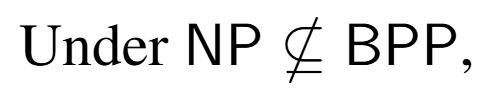 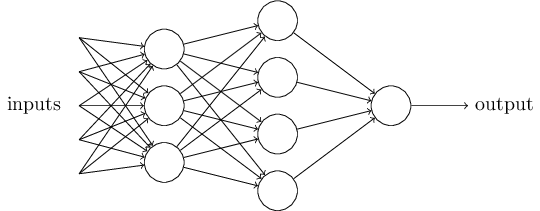 Learning Theory
obfuscated program
program
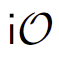 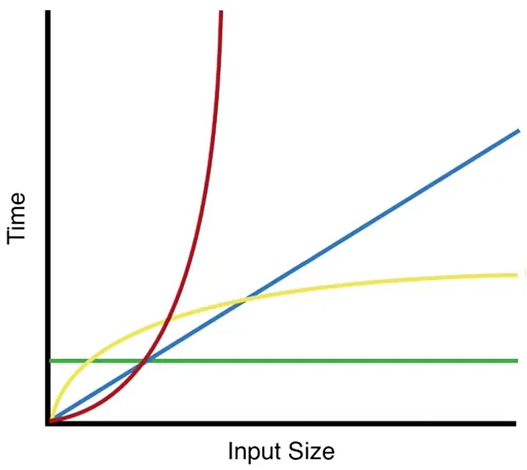 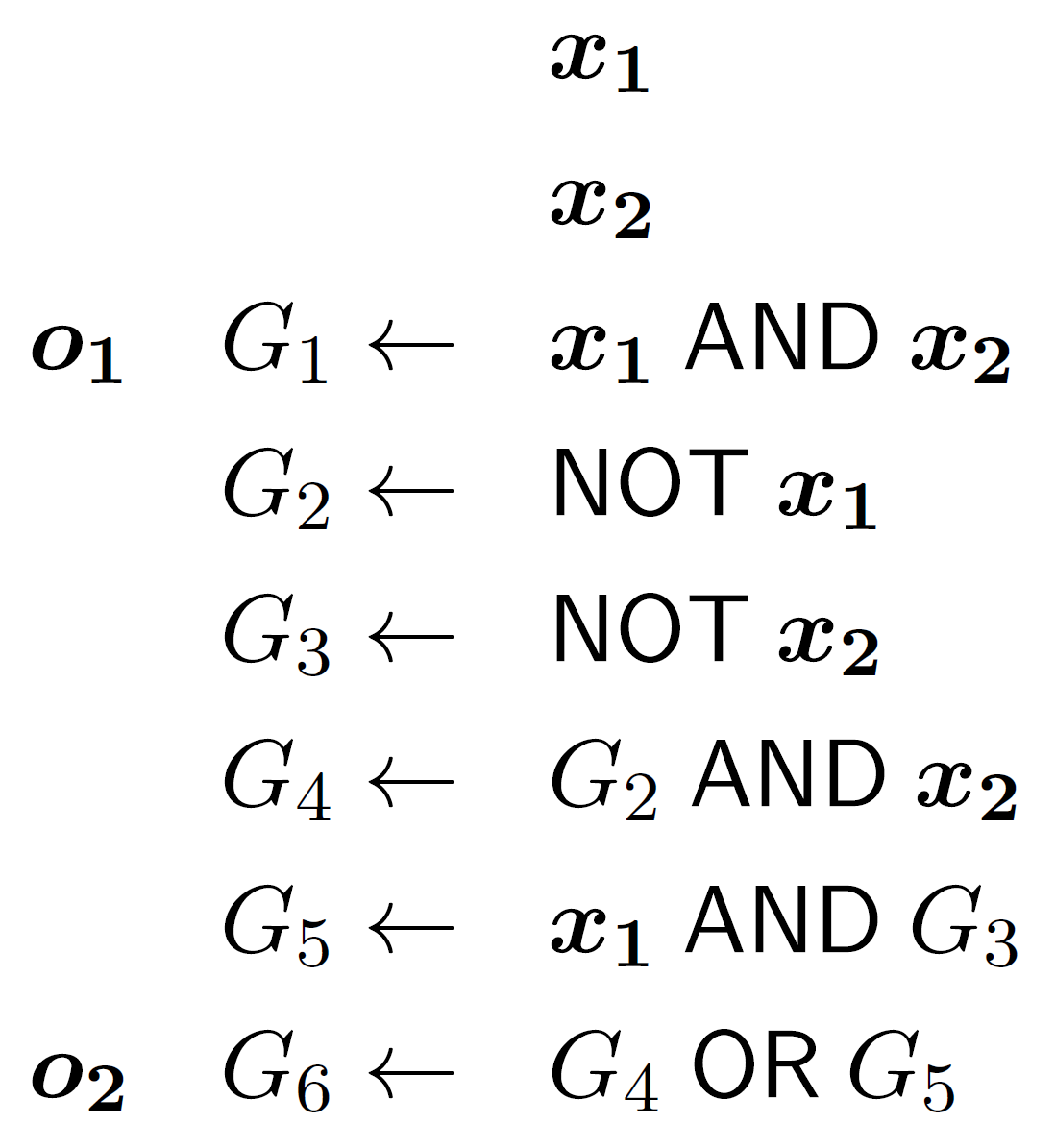 [Hirahara 2021] If PH is easy on average, then
Average-Case
Complexity
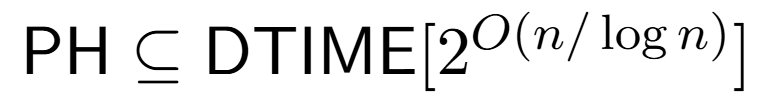 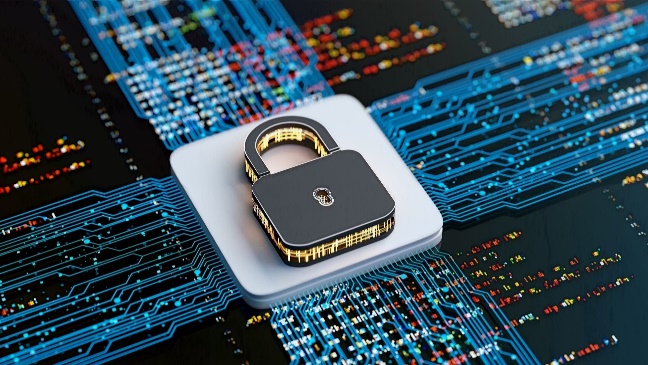 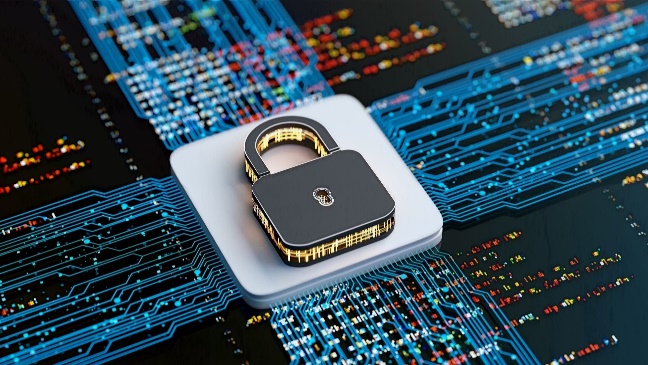 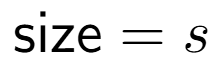 Cryptography
Cryptography
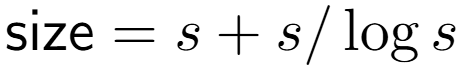 5
Applications in TCS
[Carmosino-Impagliazzo-Kabanets-Kolokolova 2016] 
Bounded-depth Boolean circuits with AND/OR/XOR gates can be learned in quasi-polynomial time.
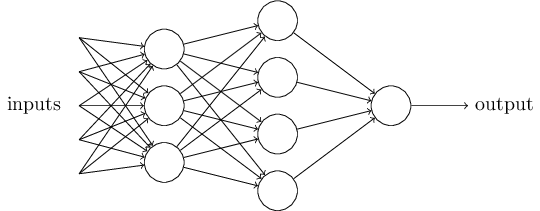 Learning Theory
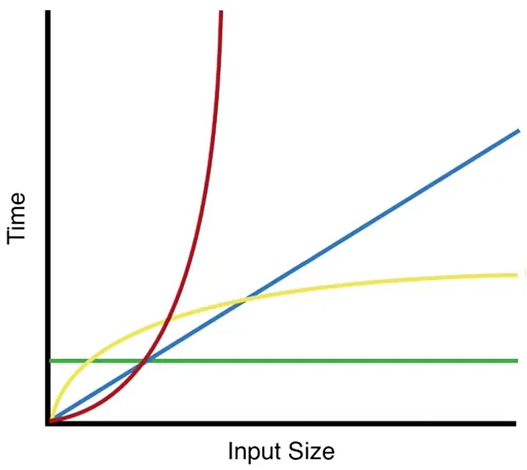 [Hirahara 2021] If PH is easy on average, then
Average-Case
Complexity
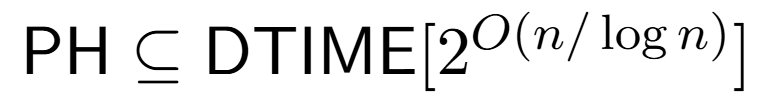 [Lu-Mazor-Oliveira-Pass 2025] 
“Obfuscating the code of computer programs requires a non-trivial overhead in program size.”
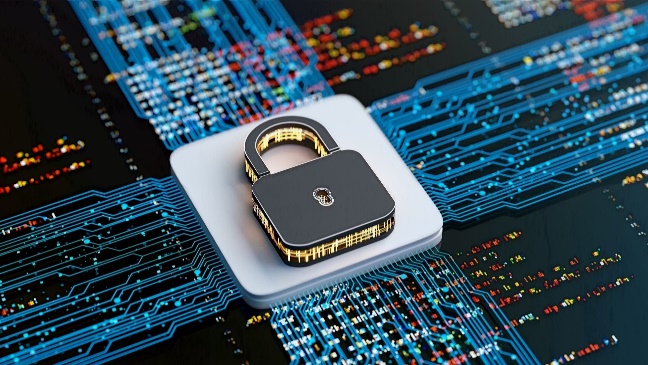 Cryptography
In each case, only known proof of the result goes through 
resource-bounded Kolmogorov complexity
5
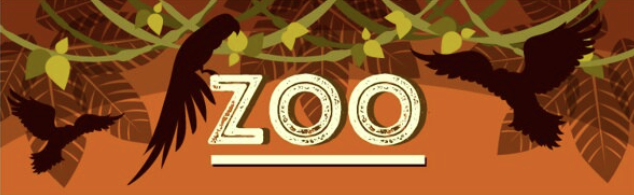 Personal View/Mental Picture
Which features of Kolmogorov complexity survive in the time-bounded setting?
Zoo of time-bounded Kolmogorov complexity notions:
Language Compression
Source Coding
Symmetry of 
Information
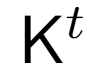 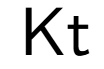 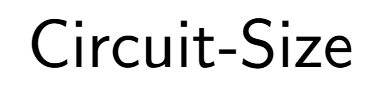 Meta-Complexity: What is the complexity of estimating complexity?
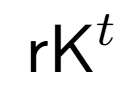 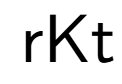 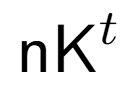 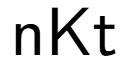 e.g., given a string x and a time bound t, compute Kt(x)
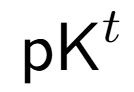 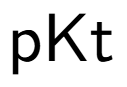 Applications in Theoretical Computer Science
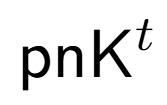 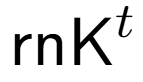 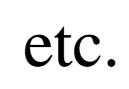 6
Definitions
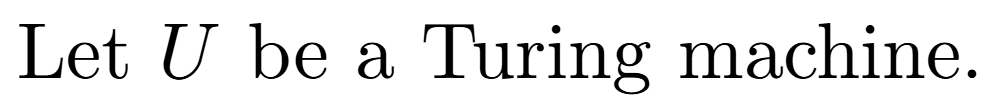 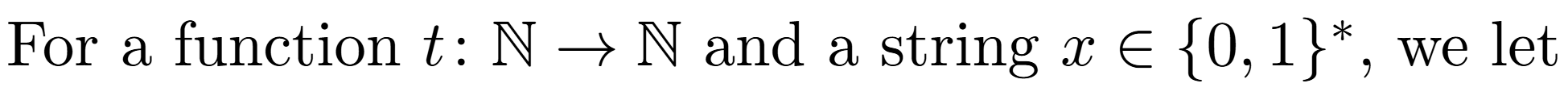 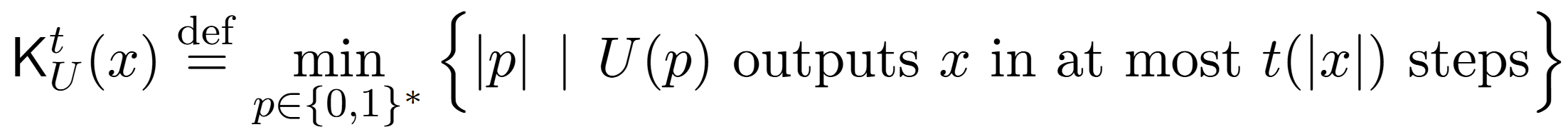 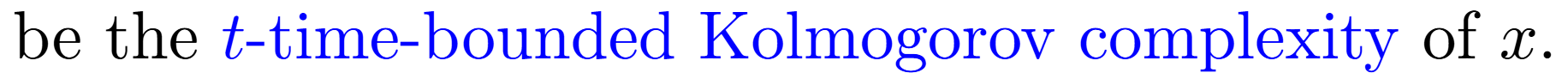 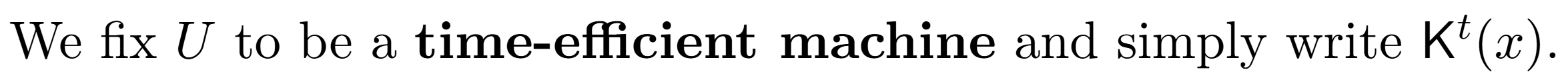 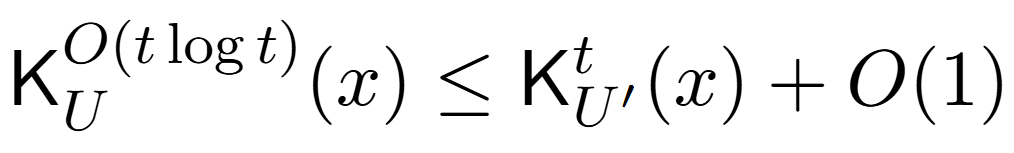 7
Levin Complexity
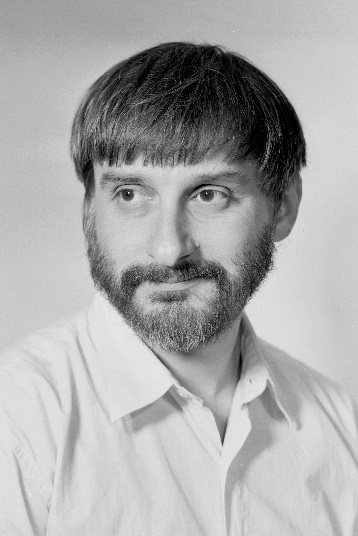 Levin (1984) proposed the following notion of complexity for strings.
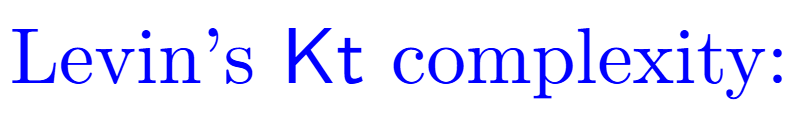 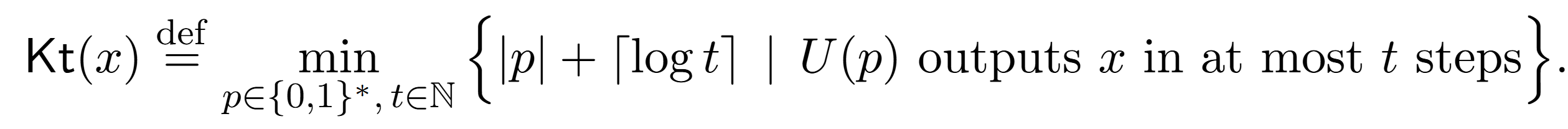 short
effective
Kt has been highly influential due to its connections to algorithms and complexity.
8
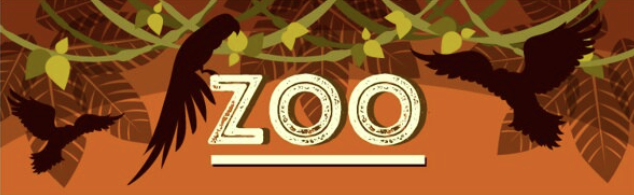 Personal View/Mental Picture
Which features of Kolmogorov complexity survive in the time-bounded setting?
Zoo of time-bounded Kolmogorov complexity notions:
Language Compression
Source Coding
Symmetry of 
Information
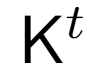 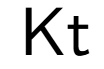 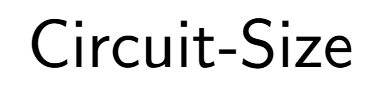 Meta-Complexity: What is the complexity of estimating complexity?
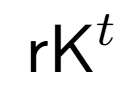 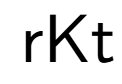 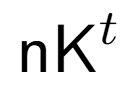 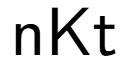 e.g., given a string x and a time bound t, compute Kt(x)
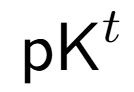 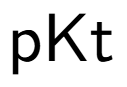 Applications in Theoretical Computer Science
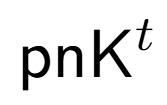 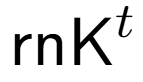 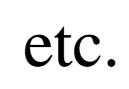 9
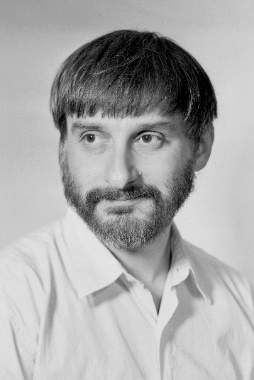 Meta-Complexity
Q. What is the computational complexity of estimating complexity?
MKtP (Minimum Kt Problem): Given a string x and a bound s, is it the case that Kt(x) < s?
Easy Upper bound: The problem can be solved in time exponential in the length of x.
Longstanding Lower Bound Problem: Prove that MKtP is not in P.
- If MKtP is in P, then cryptography breaks (OWF/cryptographic PRGs do not exist).
(We can distinguish “random” strings from “structured” strings.)
- Since EXP is not contained in P, can hope to show this lower bound unconditionally.
10
A variant of Kt and a complexity lower bound
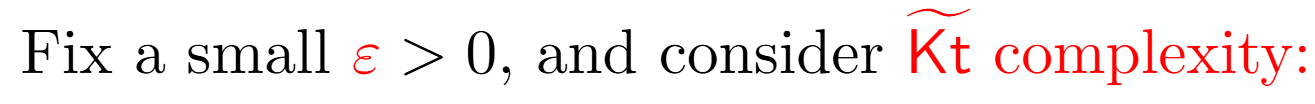 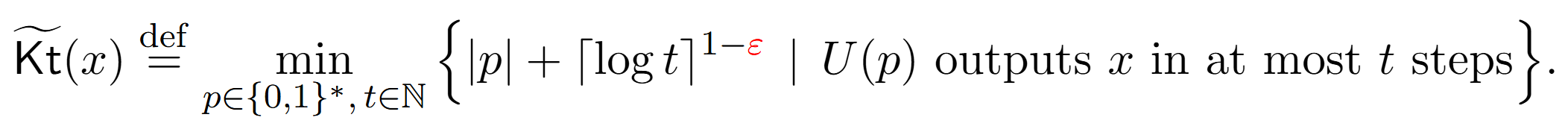 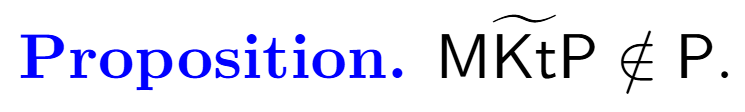 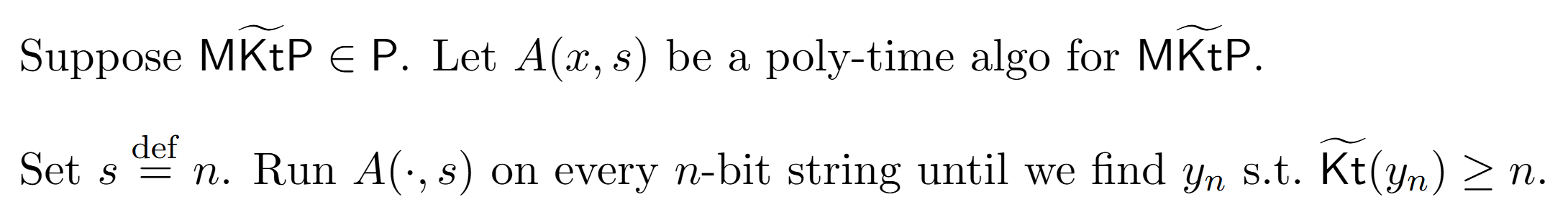 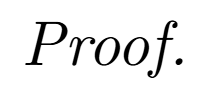 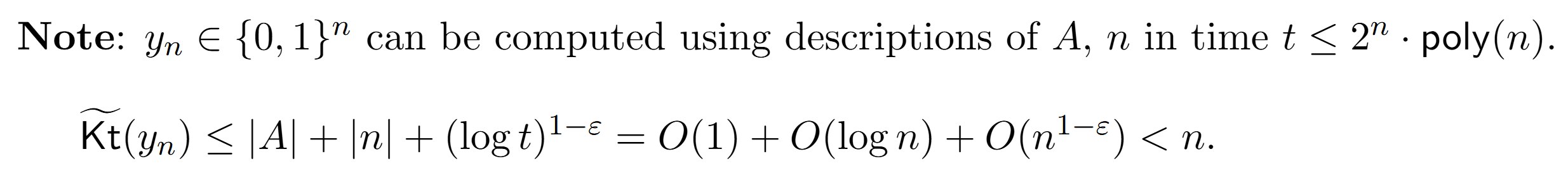 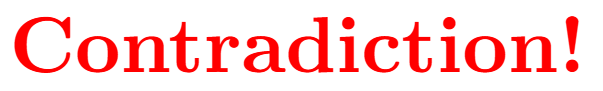 11
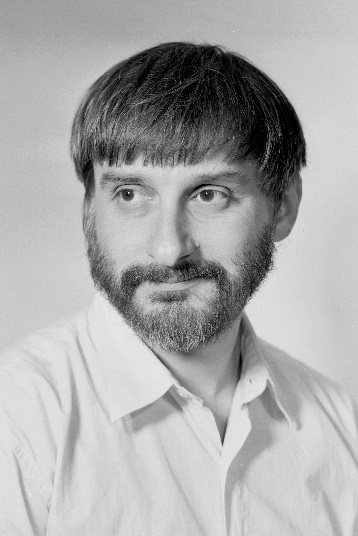 What happens at log t and why is this term used in Kt?
12
Kt and Explicit Constructions: Prime Numbers
Example: 17  =  10001
Widely used in computer science: cryptography, algorithms, computer algebra, etc.
13
Challenge: Explicit Construction of Primes
Best known algorithm runs in time 2n/2 [Lagarias-Odlyzko 1987].
Polymath 4: Attempted to use number-theoretic techniques but did not obtain an unconditional improvement.
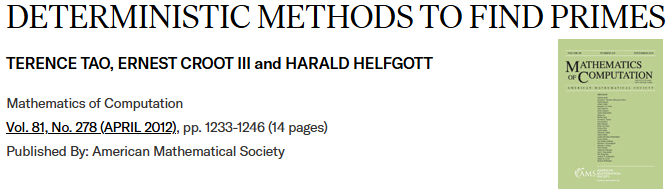 14
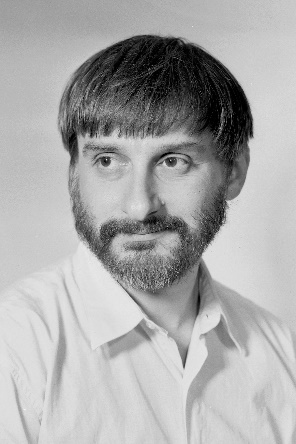 Levin’s Optimal Search: Kt and Primes
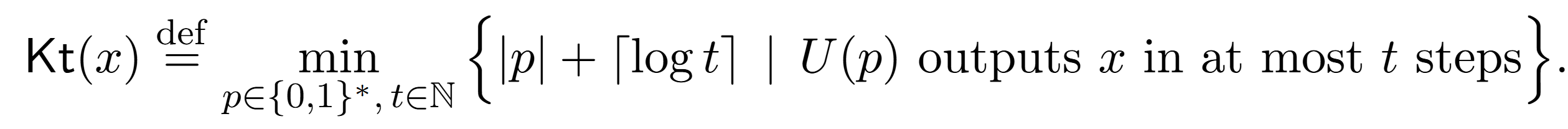 (Deterministic construction of primes)
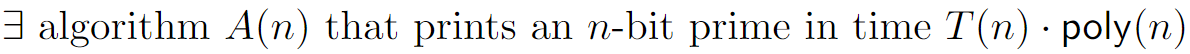 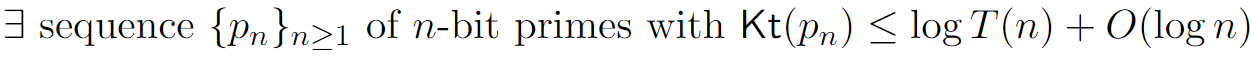 (compression perspective)
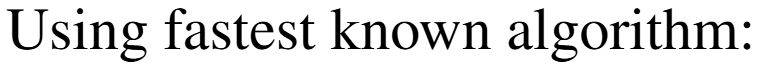 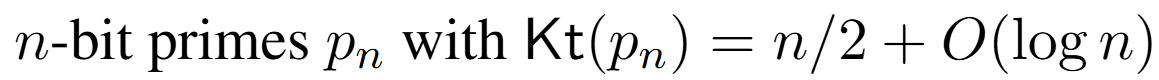 15
NEXT:

Extending the classical theory with the power of randomness
(and how it helps)
16
Probabilistic Kolmogorov Complexity
Key Conceptual Idea: A short randomized program that outputs the string w.h.p.
[Oliveira 2019]
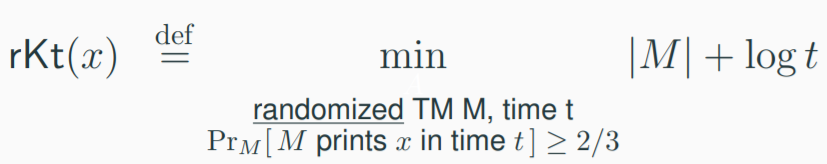 In subsequent work, we studied related notions (e.g., pKt complexity) and developed the groundwork for applications (e.g., coding theorem).
17
rKt, pKt and their meta-computational problems are connected to many 
(if not most) recent developments in meta-complexity and its applications:
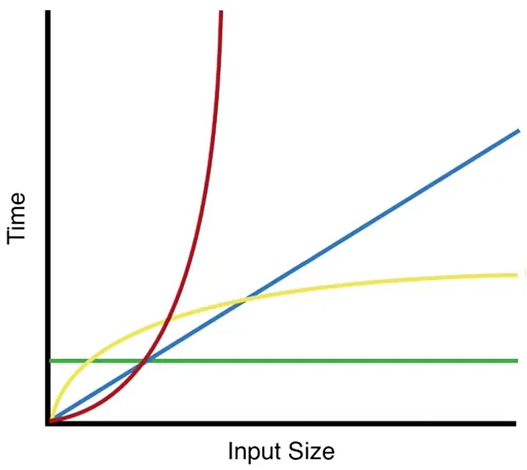 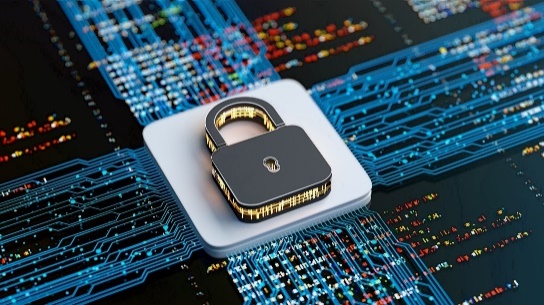 Complexity
Cryptography
Algorithms / Learning Theory
Last 3 years:
[HLN FOCS’24]
[LORS FOCS’24]
[HLO TCC’24]
[LS ICALP’24]
[HN FOCS’23]
[Hirahara STOC’23]
[HKLO CCC’24]
[GK CCC’23]
[HILNO STOC’23]
[GK RANDOM’24]
[CLORS FOCS’23]
[LP CRYPTO’23]
[Ilango FOCS’23]
[HN ’25]
[HIR STOC’23]
[Santhanam CCC’23]
These notions offer the right framework in a computational world 
where most computations are randomized.
18
rKt vs Kt
While the same questions remain longstanding open problems for Kt complexity, for rKt we have:
Unconditional Lower Bounds
Bounds for Primes
[Chen-Lu-Oliveira-Ren-Santhanam 2023]
[Oliveira 2019], [Hirahara 2022]
MrKtP (Minimum rKt Problem): 
Given a string x and a bound s, 
is it the case that rKt(x) < s?
Infinitely many primes with 
short and efficient representations!
Theorem [CLORS’23]. There are infinitely many values of n such that there is an n-bit prime p with
 
	   rKt(p) = O(log n).
Theorem [O’19].  MrKtP is not in BPP.
Theorem [H’22].           MrKtP is not in BPTIME[2o(n)].
Rest of the Presentation:  Connections to central notions from Kolmogorov Complexity:  	               
		  	    Symmetry of Information and Source Coding.
19
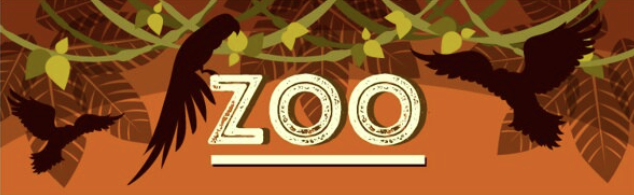 Personal View/Mental Picture
Which features of Kolmogorov complexity survive in the time-bounded setting?
Zoo of time-bounded Kolmogorov complexity notions:
Language Compression
Symmetry of 
Information
Source Coding
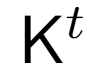 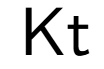 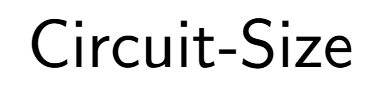 Meta-Complexity: What is the complexity of estimating complexity?
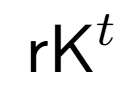 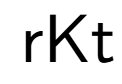 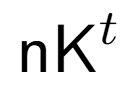 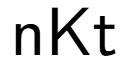 e.g., given a string x and a time bound t, compute Kt(x)
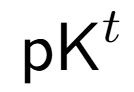 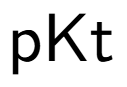 Applications in Theoretical Computer Science
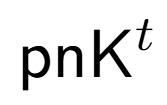 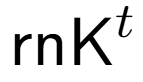 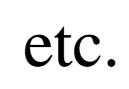 20
Symmetry of Information (SoI)
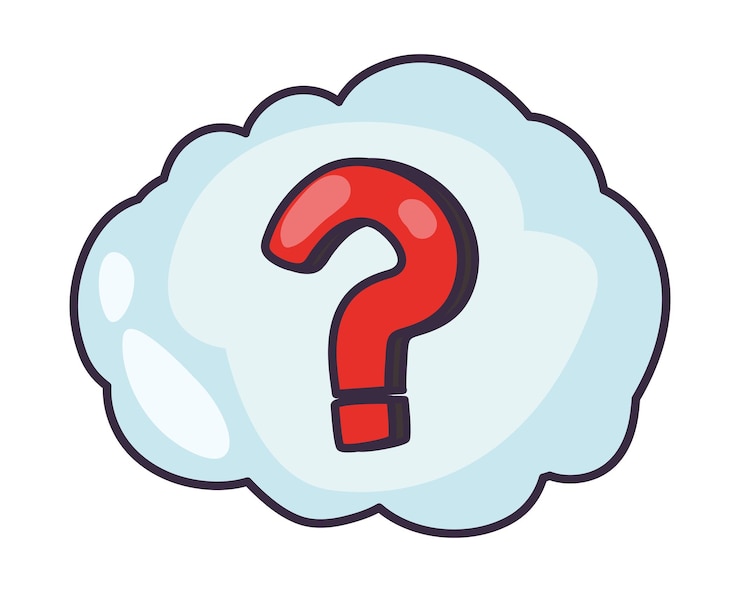 [Kolmogorov and Levin 1967]
up to a O(log(|x| + |y|) 
additive factor
Symmetry of information (SoI) for Kolmogorov complexity:
Does SoI hold in the time-bounded setting?
also known as the 
“chain rule”
SoI Principle in Shannon’s Information Theory
21
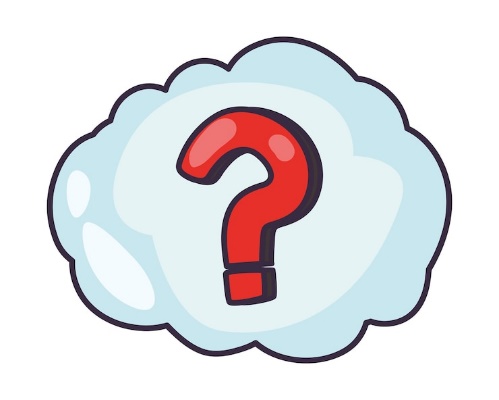 An Approach to P vs NP
(based on Shuichi’s slides)
Does SoI hold in the time-bounded setting?
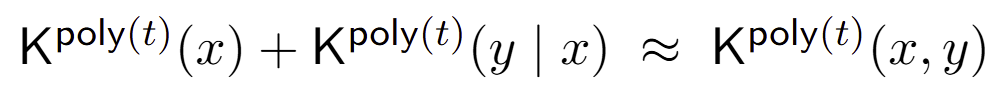 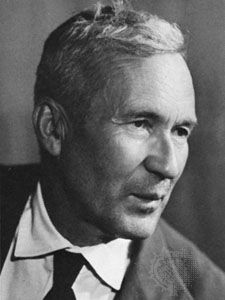 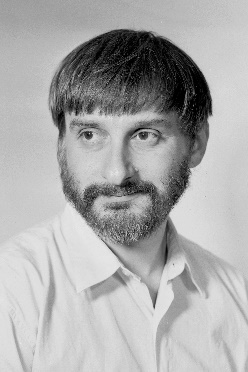 According to [Levin 2003 – “The Tale of One-Way Functions”], 
Kolmogorov suggested in 1967 that the symmetry of information theorem may be a good test case to prove that for some tasks exhaustive search cannot be avoided.
[Longpre and Watanabe 1995]
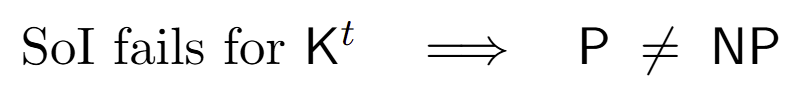 22
Failure of SoI for Kt
[Ronneburger 2004]
Does SoI hold in the time-bounded setting?
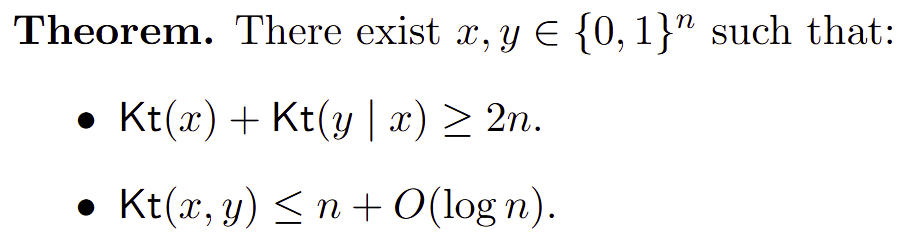 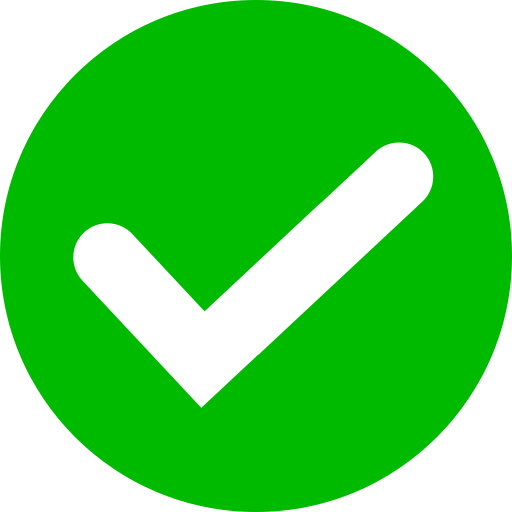 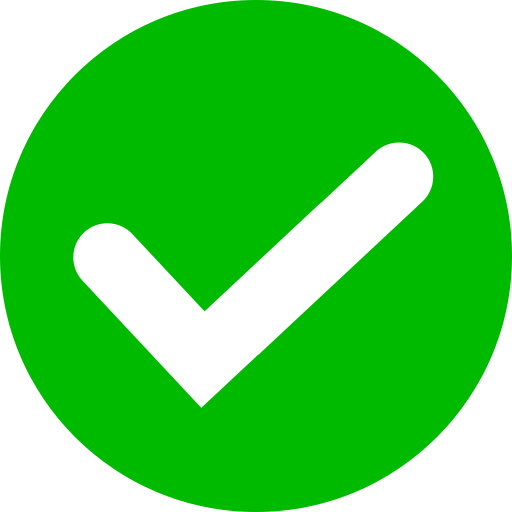 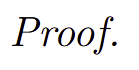 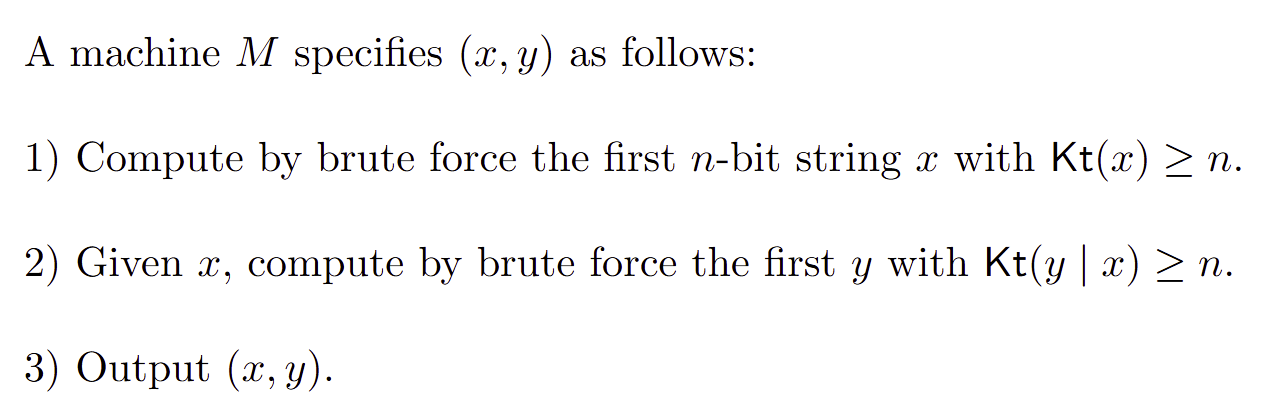 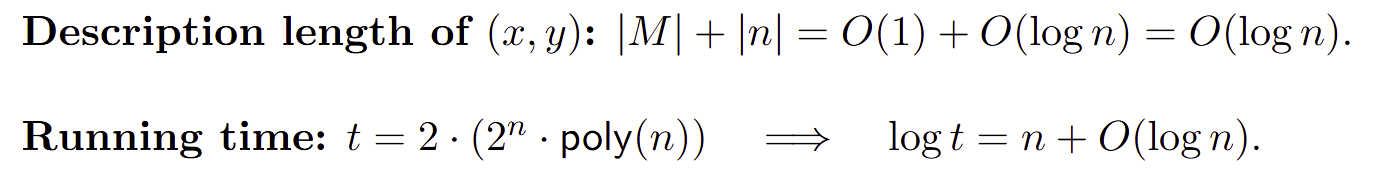 23
SoI as a Lower Bound Technique
[Hirahara 2022]
MrKtP (Minimum rKt Problem): 
Given a string x and a bound s, 
is it the case that rKt(x) < s?
Theorem.  MrKtP is not in BPTIME[2o(n)].
Symmetry of Information as a technical tool!
Two steps:
1
MrKtP is in BPTIME[2o(n)]
SoI fails for rKt
Contradiction!
2
SoI holds for rKt
MrKtP is in BPTIME[2o(n)]
New insight:  SoI from Meta-Complexity
24
SoI from Meta-Complexity
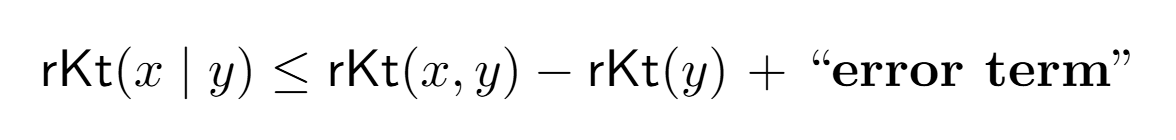 Goal:
- We assume an algorithm computing a measure such as Kt, Kt, rKt, etc.
- To prove SoI, we employ a pseudorandom generator (PRG) construction.
- The quality of the SoI (error term) depends on the efficiency of the algorithm and on the PRG.
25
Example of PRG:
k-Wise Direct Product Generator
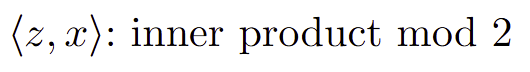 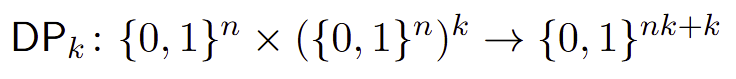 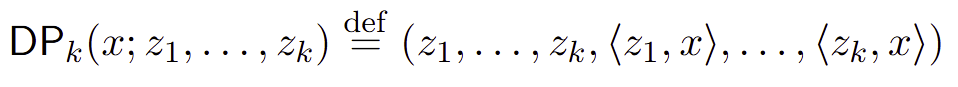 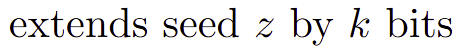 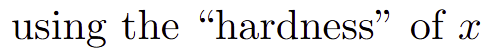 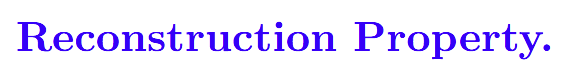 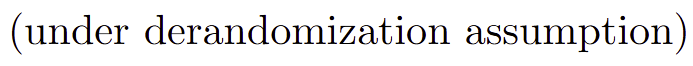 Observation:
Breaking pseudorandomness gives Kt upper bounds
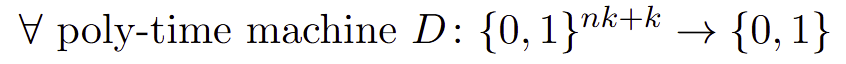 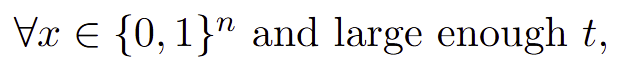 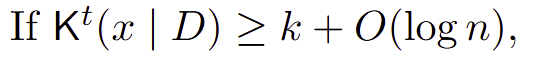 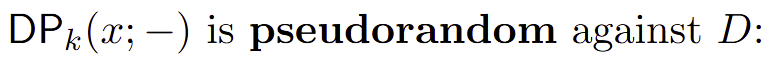 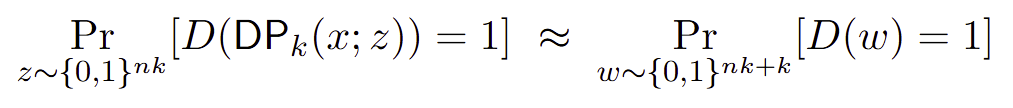 26
SoI from Meta-Complexity via PRG (Overview)
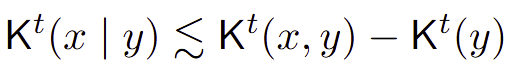 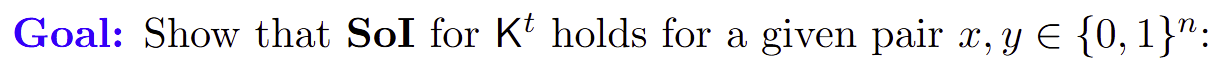 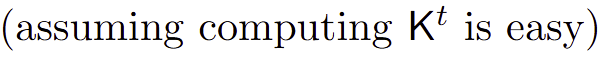 27
SoI from Meta-Complexity via PRG (Overview)
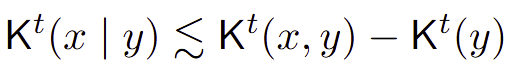 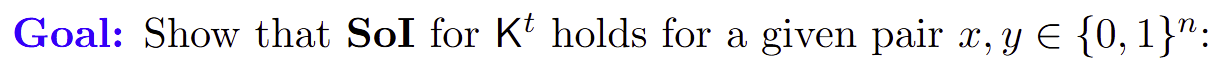 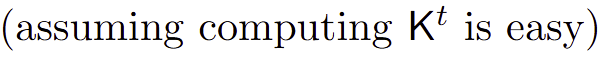 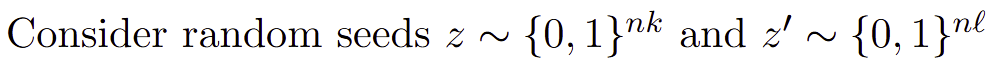 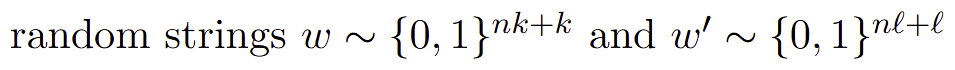 27
SoI from Meta-Complexity via PRG (Overview)
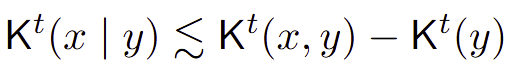 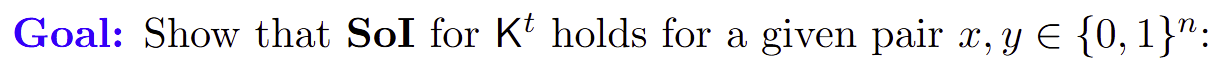 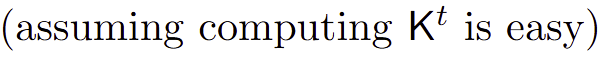 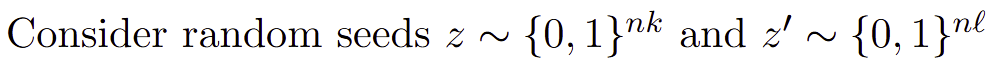 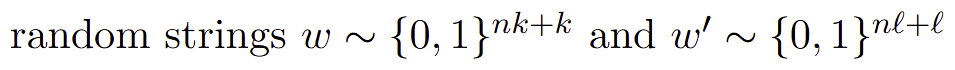 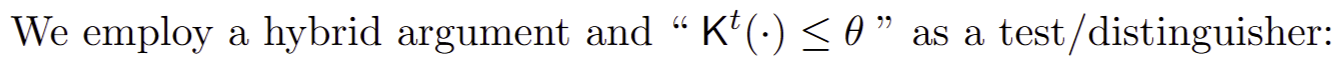 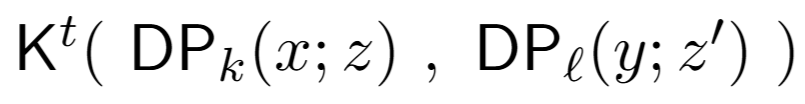 1
2
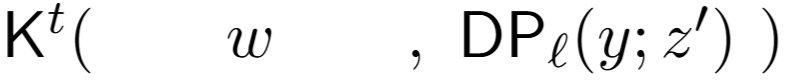 3
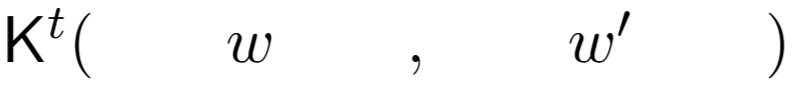 27
SoI from Meta-Complexity via PRG (Overview)
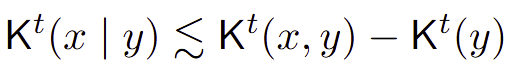 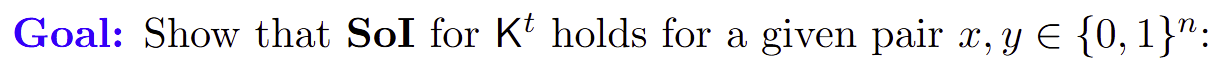 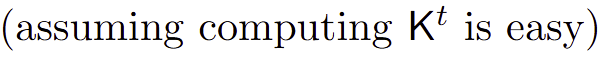 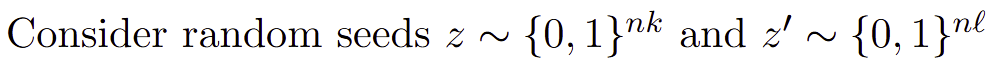 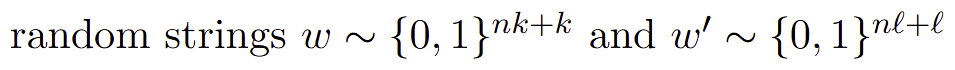 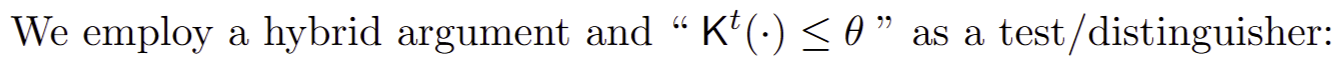 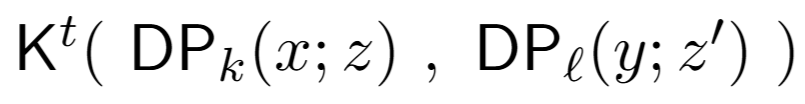 1
2
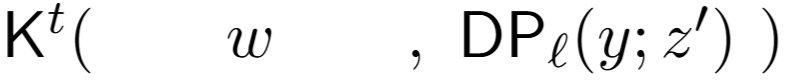 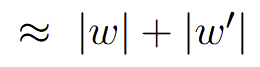 3
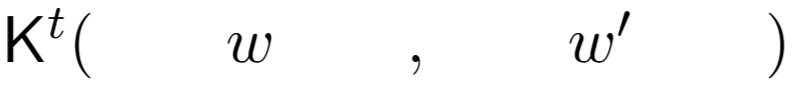 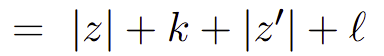 27
SoI from Meta-Complexity via PRG (Overview)
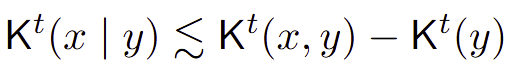 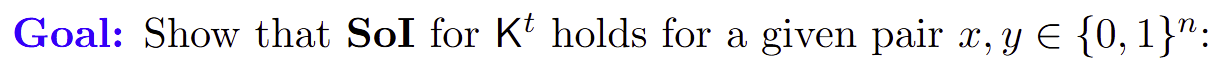 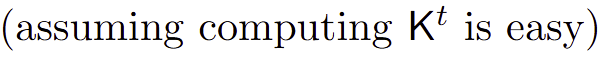 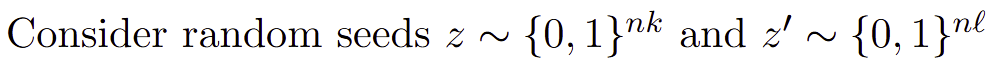 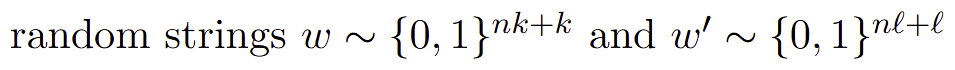 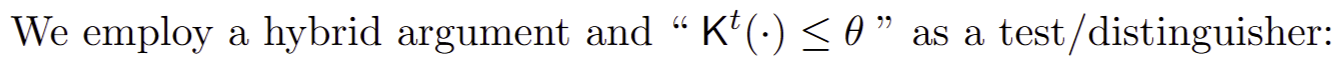 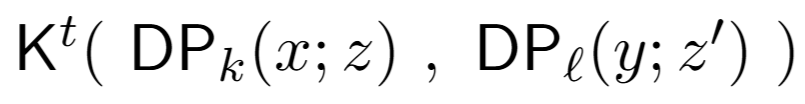 1
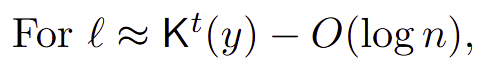 2
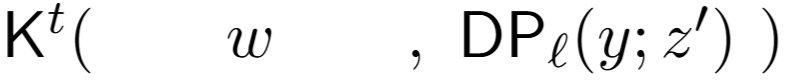 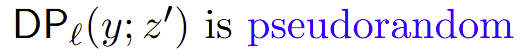 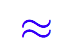 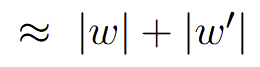 3
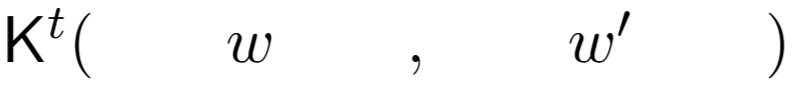 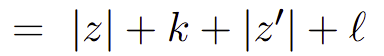 27
SoI from Meta-Complexity via PRG (Overview)
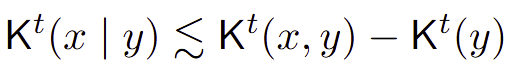 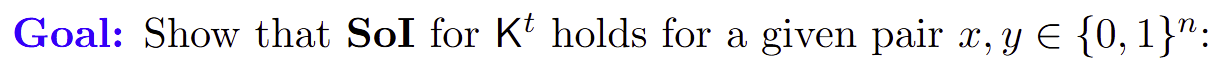 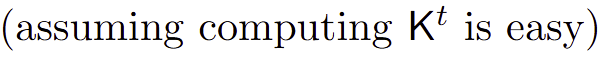 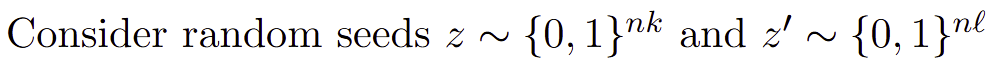 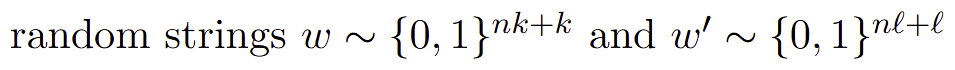 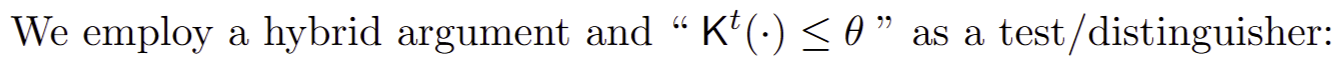 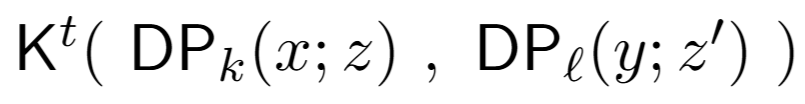 1
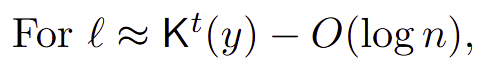 2
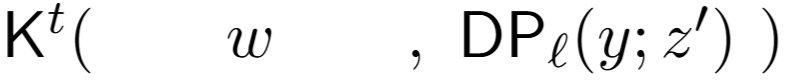 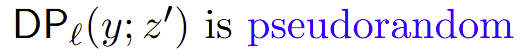 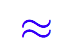 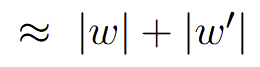 3
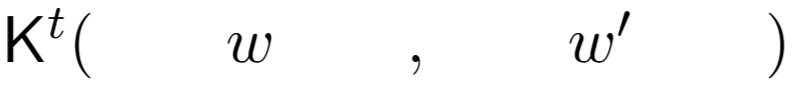 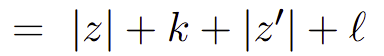 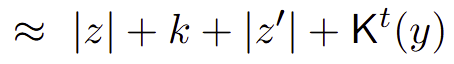 27
SoI from Meta-Complexity via PRG (Overview)
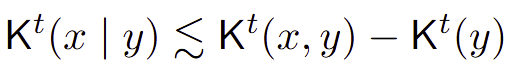 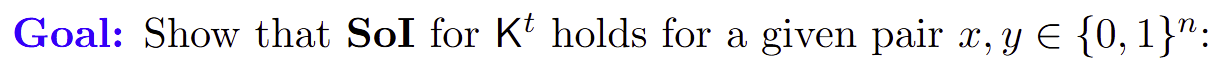 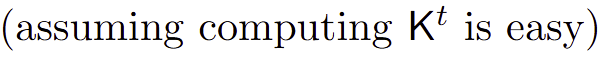 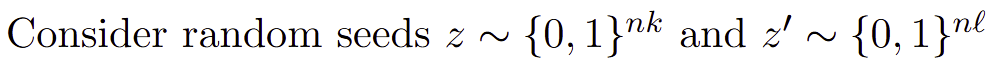 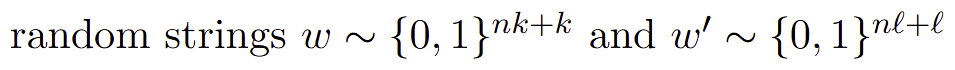 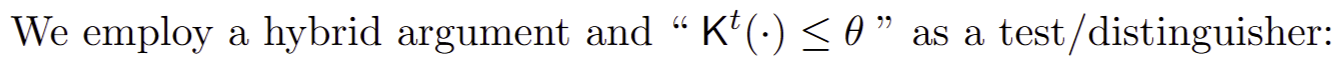 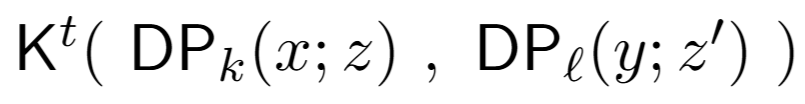 1
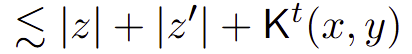 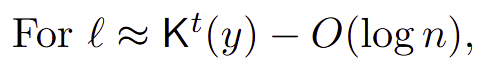 2
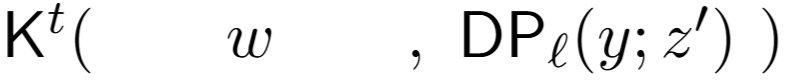 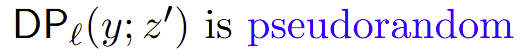 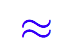 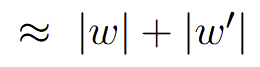 3
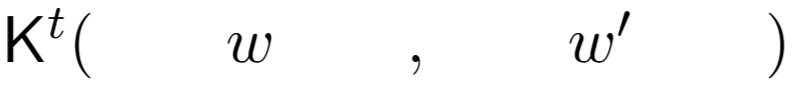 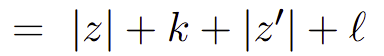 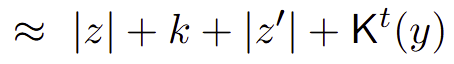 27
SoI from Meta-Complexity via PRG (Overview)
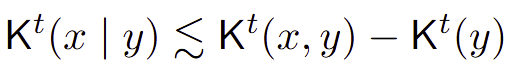 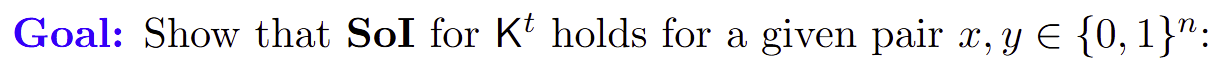 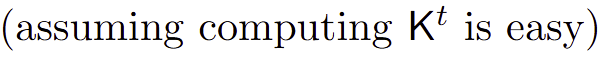 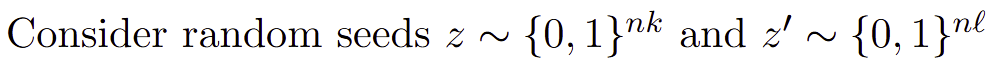 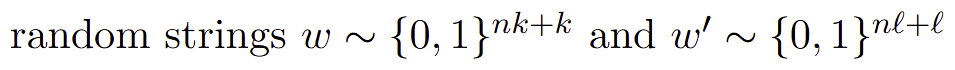 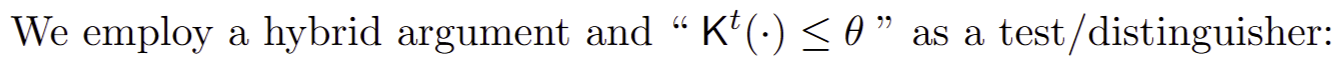 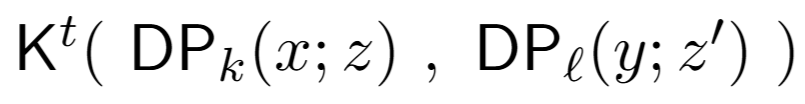 1
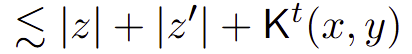 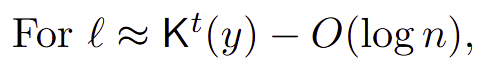 2
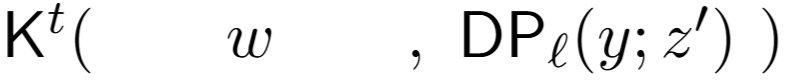 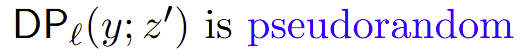 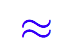 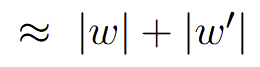 3
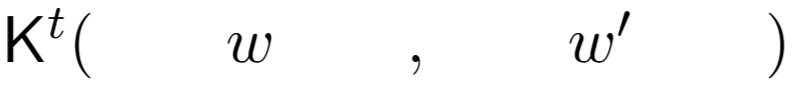 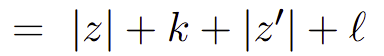 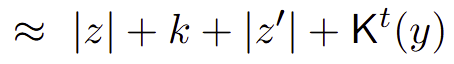 27
SoI from Meta-Complexity via PRG (Overview)
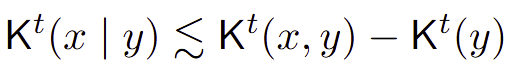 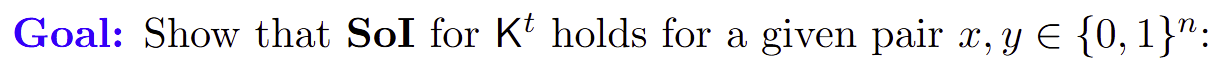 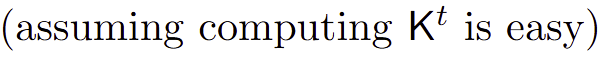 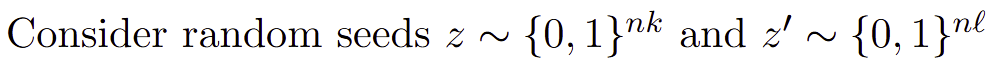 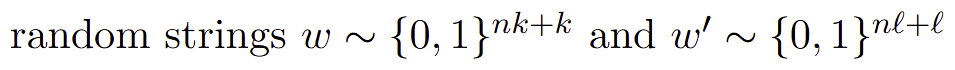 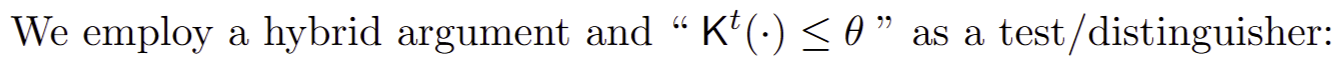 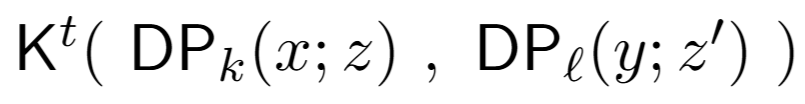 1
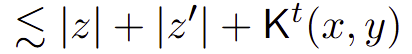 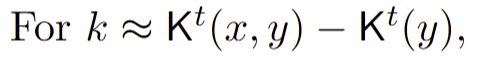 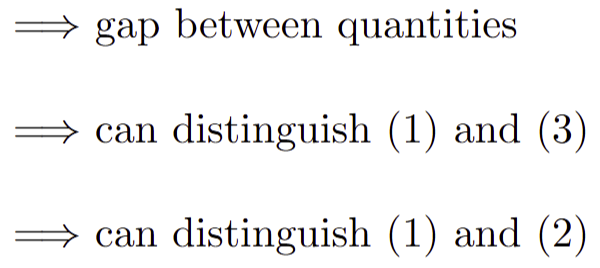 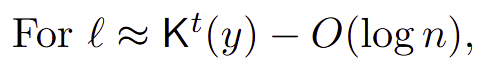 2
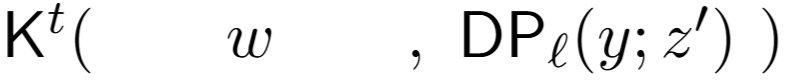 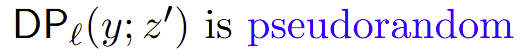 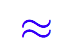 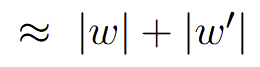 3
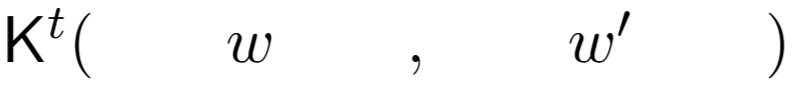 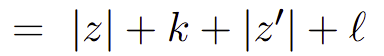 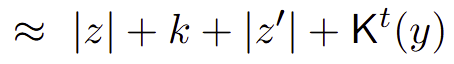 27
SoI from Meta-Complexity via PRG (Overview)
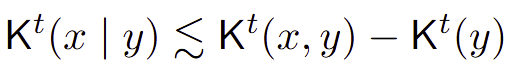 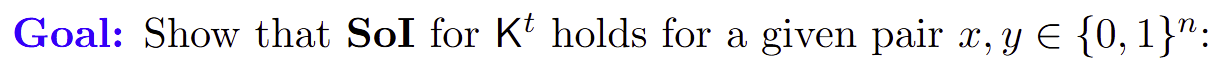 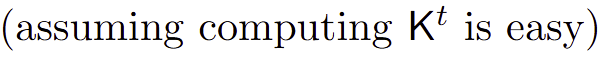 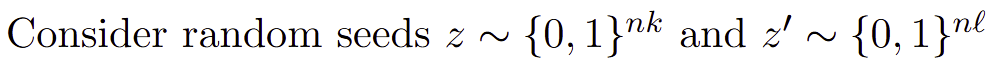 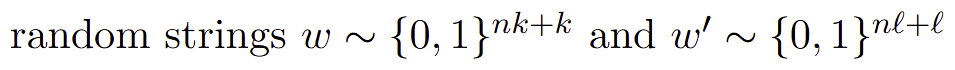 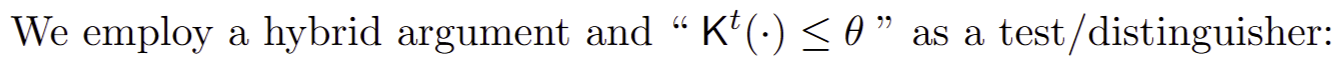 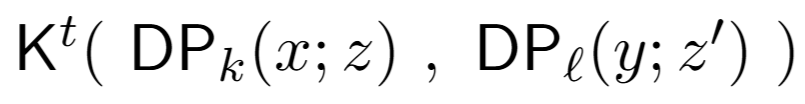 vs
1
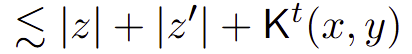 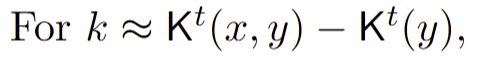 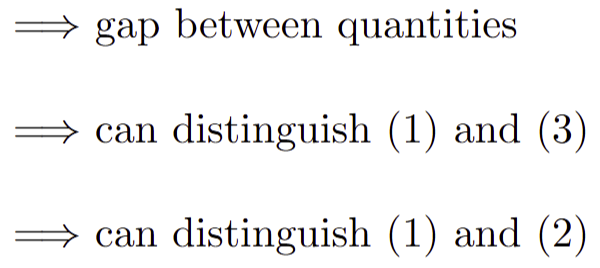 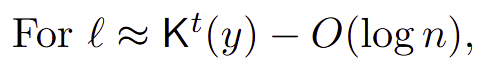 2
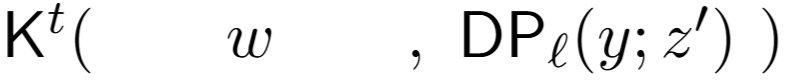 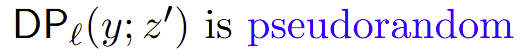 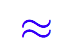 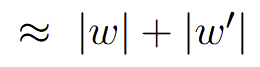 3
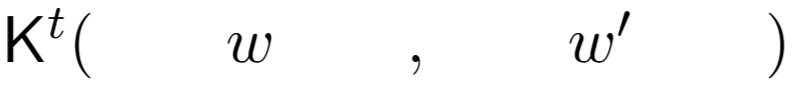 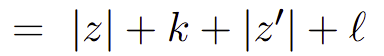 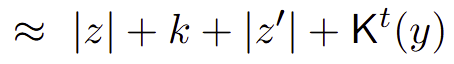 27
SoI from Meta-Complexity via PRG (Overview)
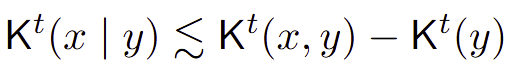 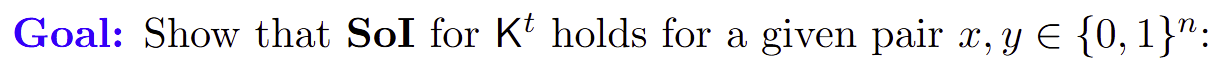 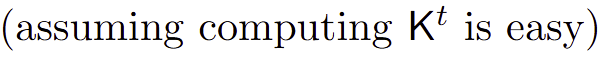 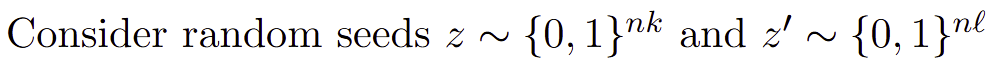 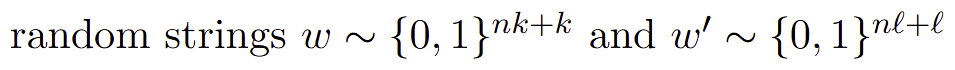 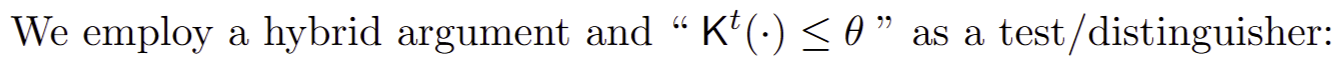 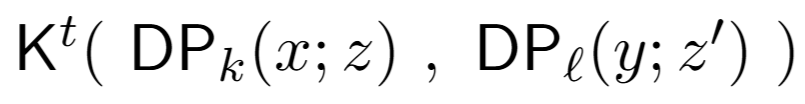 vs
1
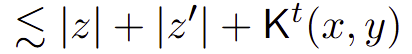 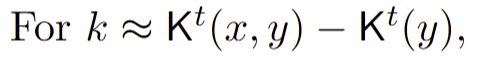 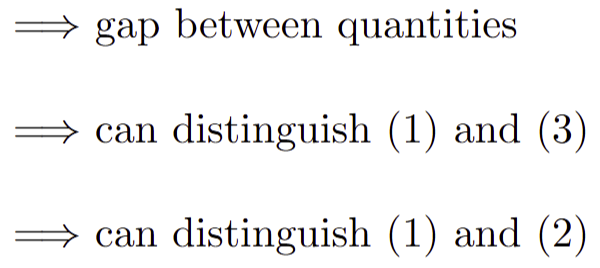 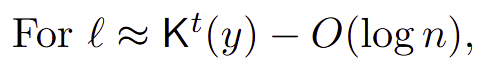 2
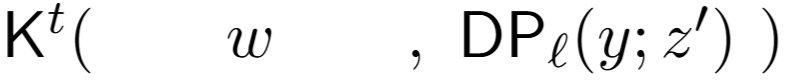 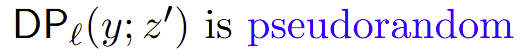 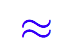 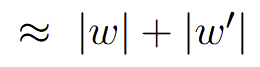 3
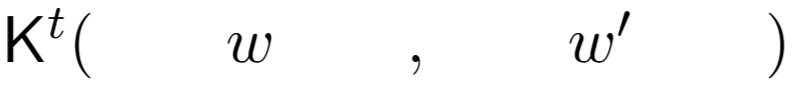 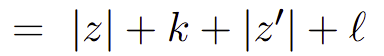 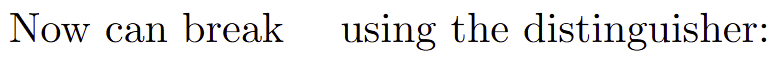 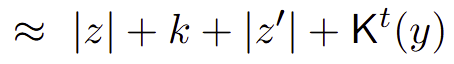 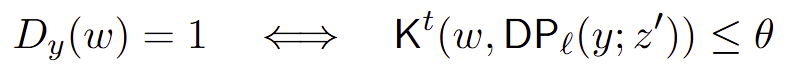 27
SoI from Meta-Complexity via PRG (Overview)
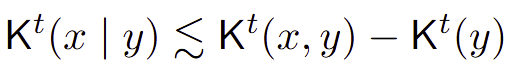 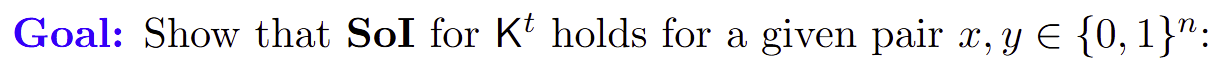 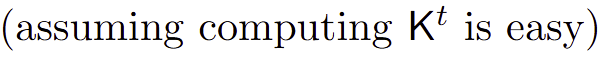 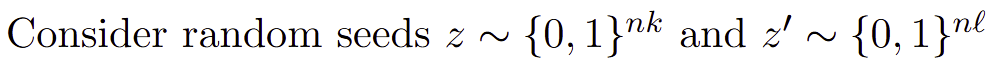 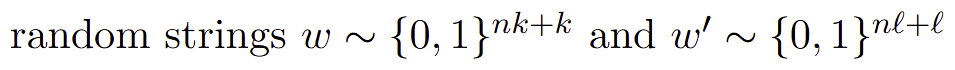 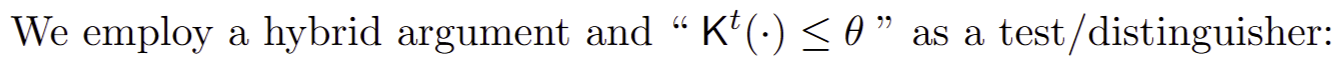 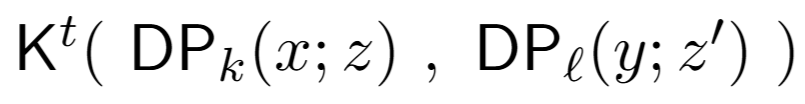 vs
1
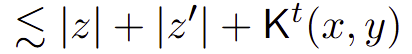 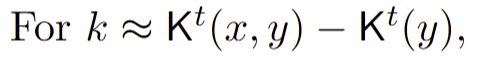 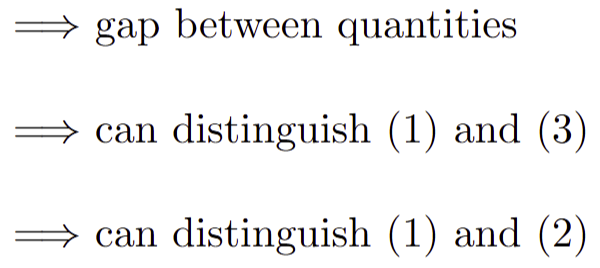 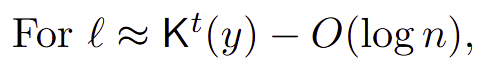 2
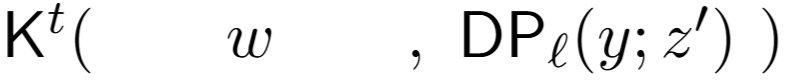 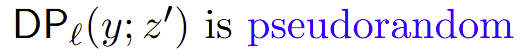 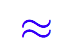 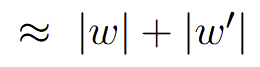 3
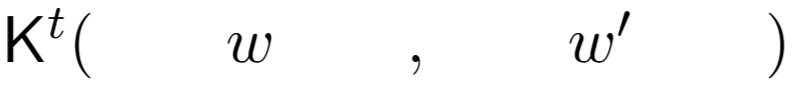 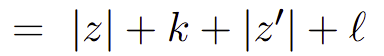 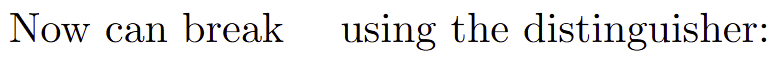 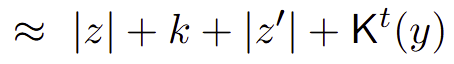 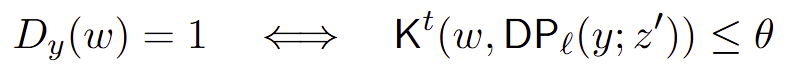 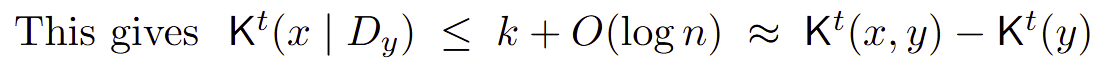 27
SoI from Meta-Complexity via PRG (Overview)
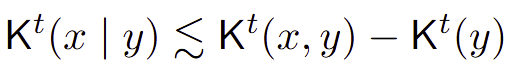 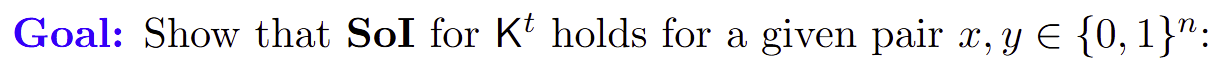 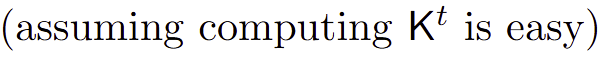 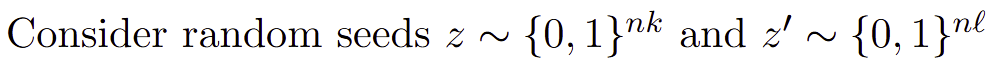 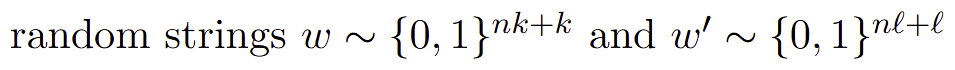 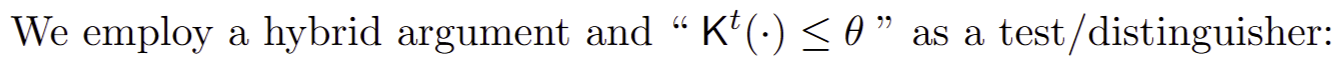 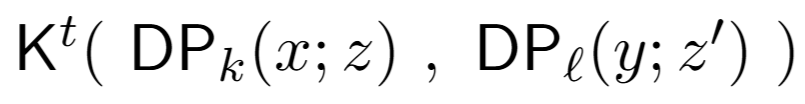 vs
1
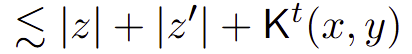 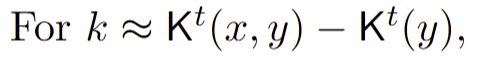 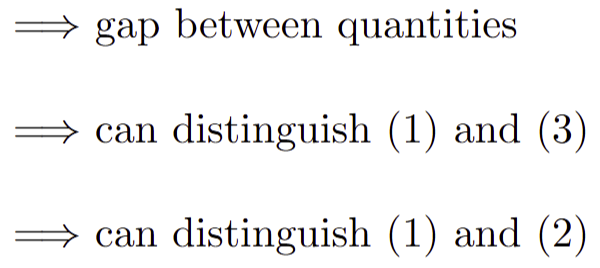 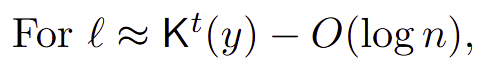 2
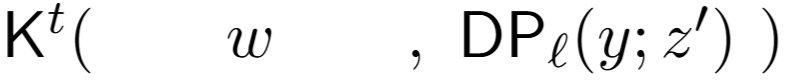 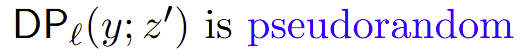 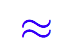 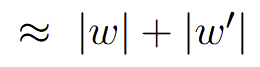 3
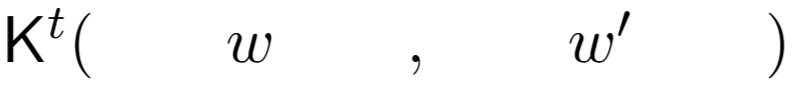 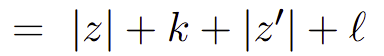 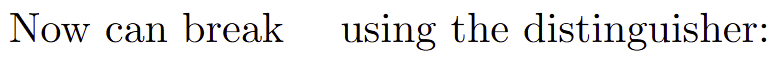 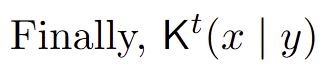 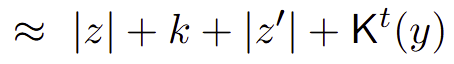 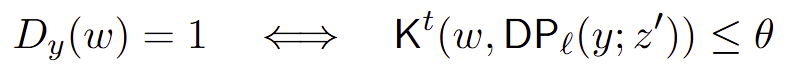 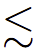 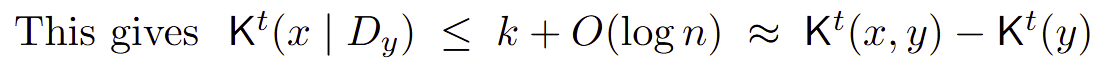 27
SoI from Meta-Complexity via PRG (Overview)
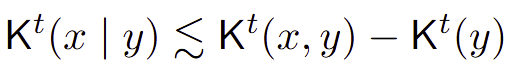 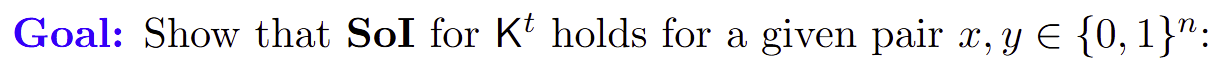 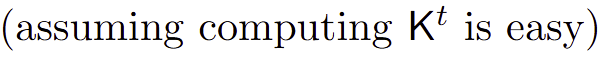 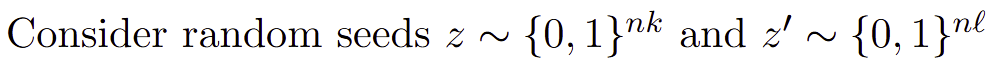 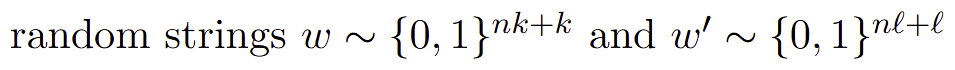 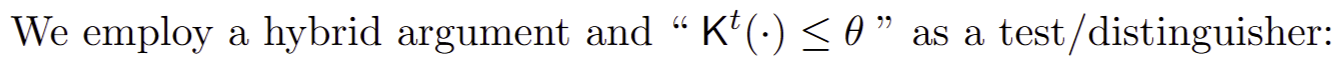 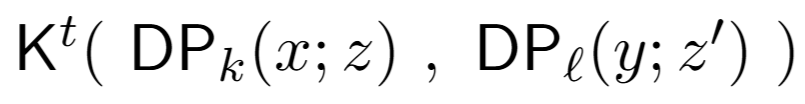 vs
1
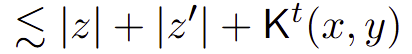 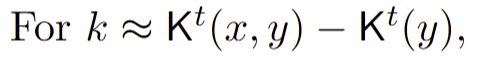 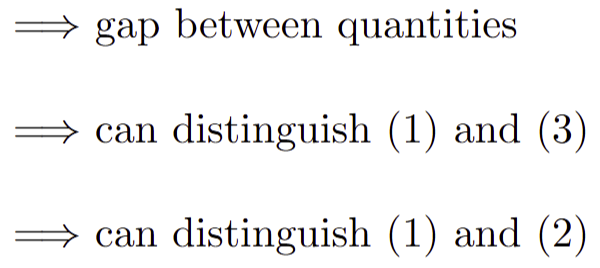 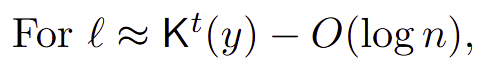 2
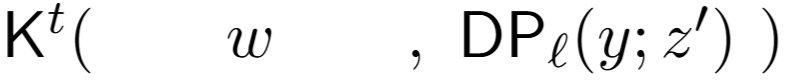 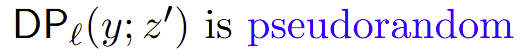 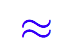 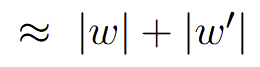 3
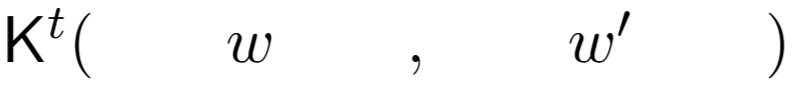 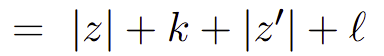 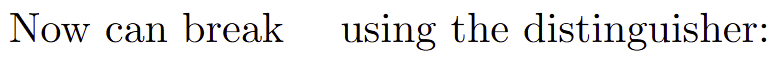 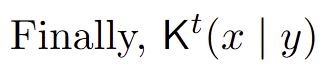 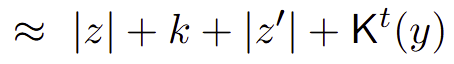 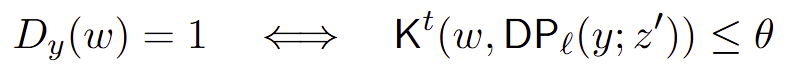 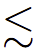 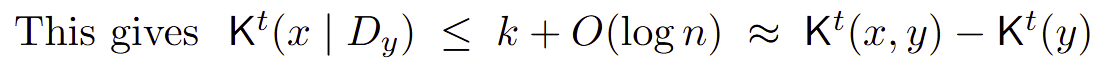 27
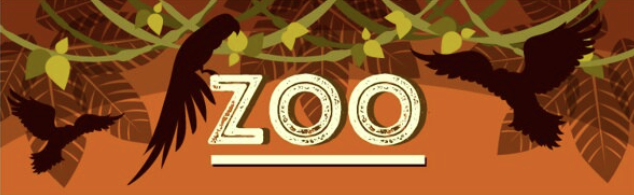 Personal View/Mental Picture
Which features of Kolmogorov complexity survive in the time-bounded setting?
Zoo of time-bounded Kolmogorov complexity notions:
Language Compression
Source Coding
Symmetry of 
Information
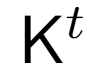 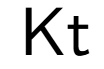 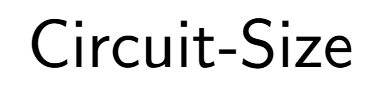 Meta-Complexity: What is the complexity of estimating complexity?
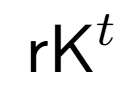 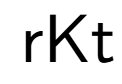 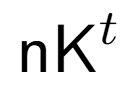 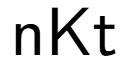 e.g., given a string x and a time bound t, compute Kt(x)
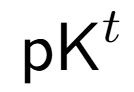 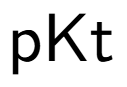 Applications in Theoretical Computer Science
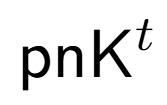 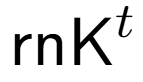 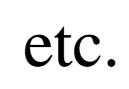 28
Coding Theorems
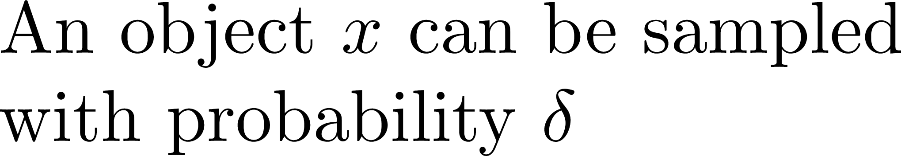 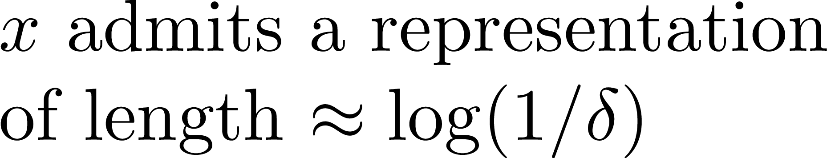 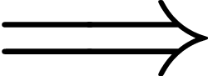 Known to hold for Kolmogorov Complexity. Existence of a feasible version?
[Lu-Oliveira 2021]
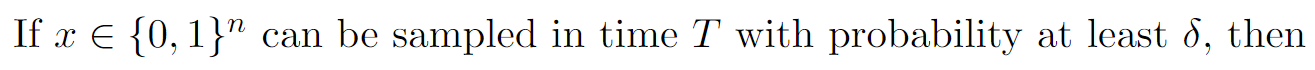 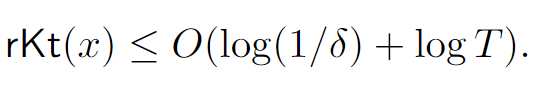 29
Back to Primes
[CLORS23] shows that there are infinitely many input lengths n with a prime of rKt complexity O(log n)
However, gap between input lengths can be exponential!
Is the existence of primes with 
succinct representations a rare phenomenon?
We would like to obtain almost-everywhere bounds for primes:
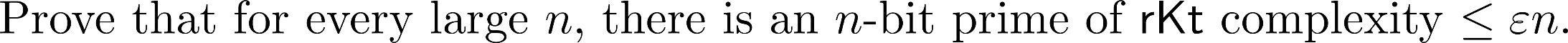 30
Connection to coding
By the Coding Theorem for rKt, almost-everywhere bounds for primes follow from
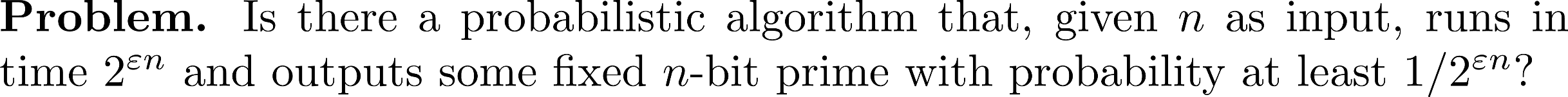 (This is a significant relaxation of the Polymath problem of deterministically generating primes.)
31
Some of my favorite open problems
1. Prove (unconditionally) that MKtP is not in P.
Meta-Complexity
2. Prove the NP-hardness of MINKT.
3. Show that for every large n there is an n-bit prime p with rKt(p) = o(n).
Explicit Constructions
Theory of Time-Bounded Kolmogorov Complexity
4. Prove that Symmetry of Information fails for rKt.
5. Prove that Symmetry of Information fails for nKt.
32
Further Resources: Probabilistic Kolmogorov Complexity
Frontiers in Complexity Theory Workshop 
(Rutgers DIMACS, 2024)
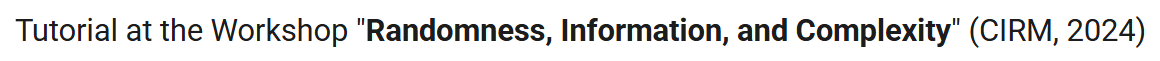 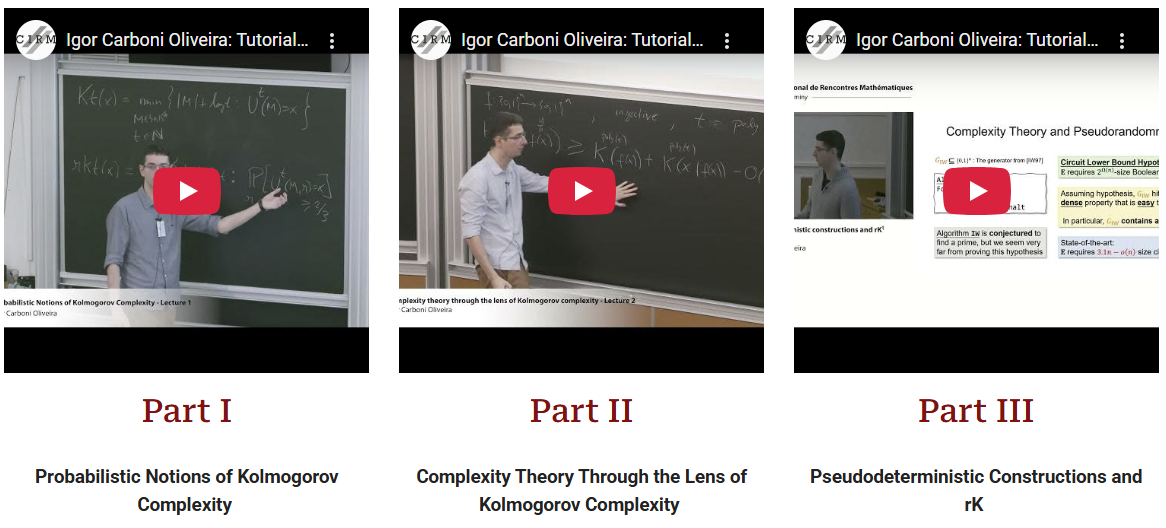 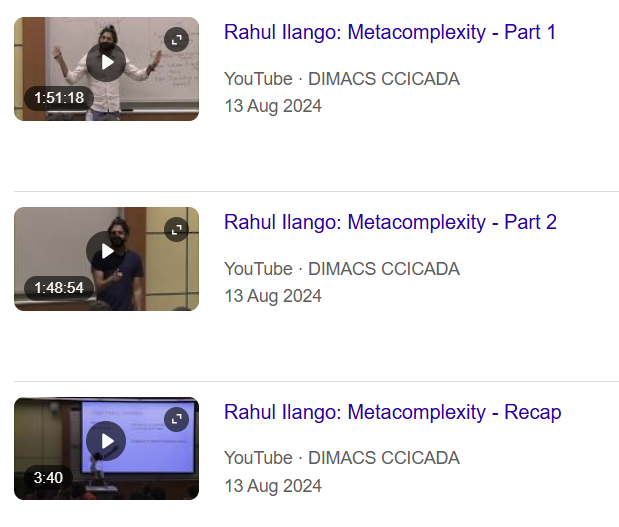 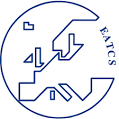 EATCS Bulletin Survey:
[Lu-Oliveira 2022]: Theory and Applications 
of Probabilistic Kolmogorov Complexity
33
Part II (Tomorrow)
- Extension of the theory to the nondeterministic setting 
                   	(+ results from the last 6 months)
- Connections to central open problems in TCS:

         Cryptography, Derandomization, Lower Bounds, …
Thank You!
34
References
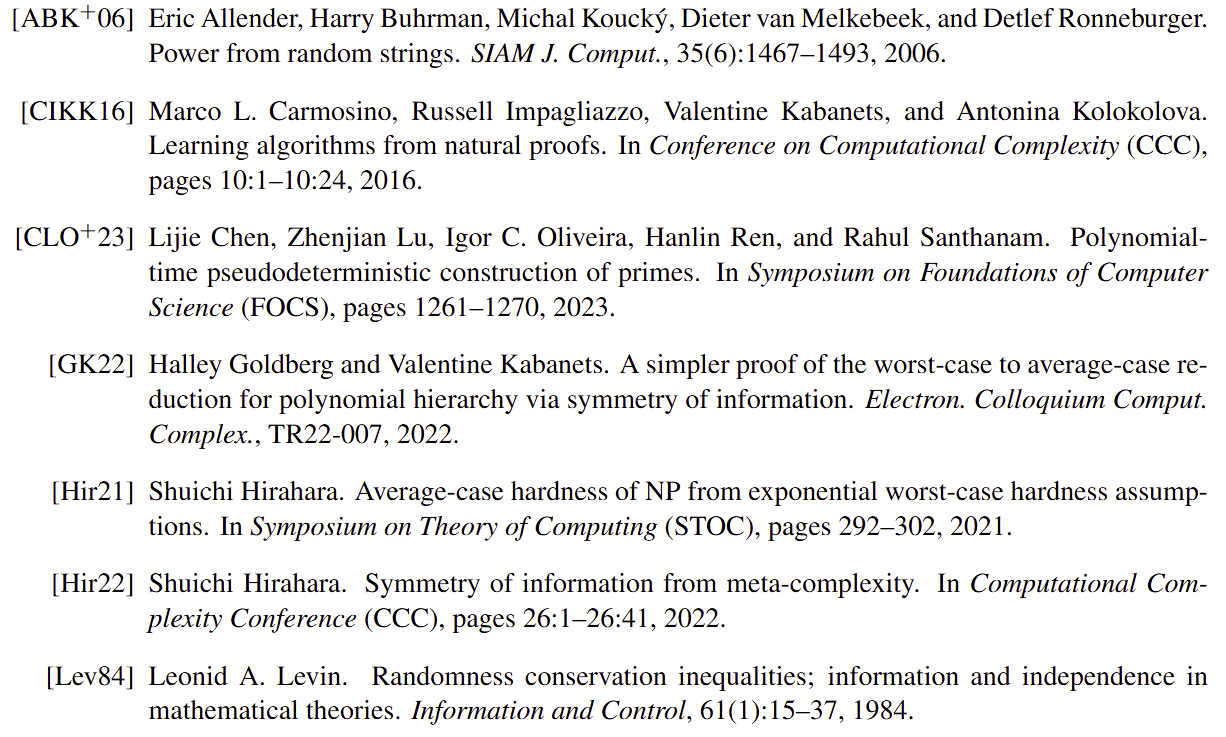 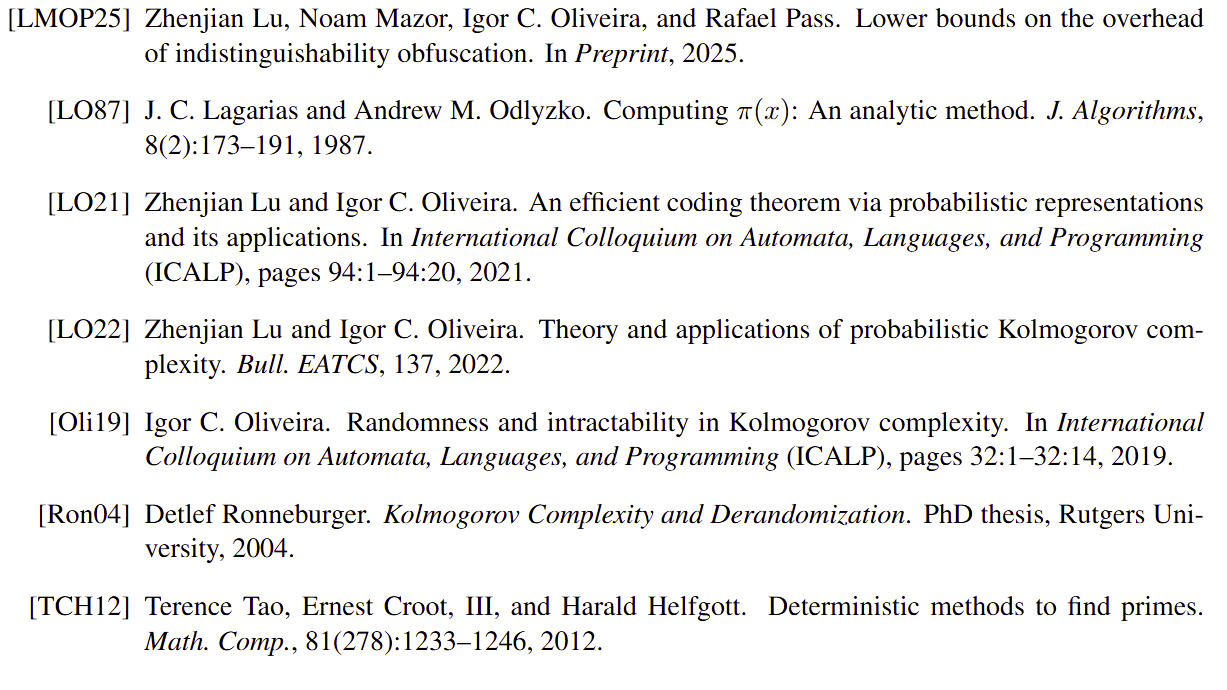